আজকের ক্লাশে
সবাইকে স্বাগতম
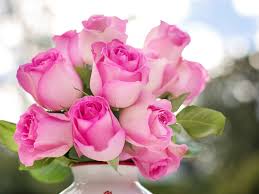 পরিচিতি
শিউলী আক্তার 
   প্রভাষক 
   বাদশা্হ ফয়সল ইনস্টিটিউট ( স্কুল এন্ড কলেজ)
শ্রেণীঃ নবম ও দশম   
বিষয়ঃ ফিণ্যান্স ও ব্যাংকিং  
অধ্যায়ঃ তৃতীয় 
তারিখঃ  ৩০|৩|২০২০
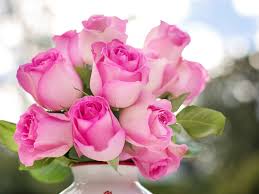 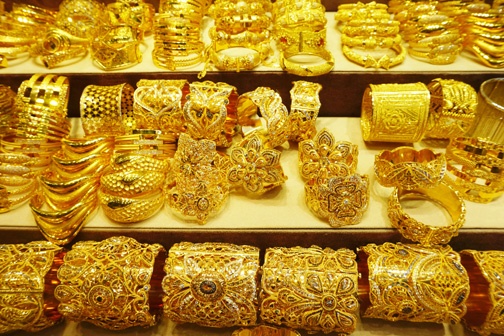 ১৯৯৮ সালে ১ ভরি স্বর্ণের মূল্য=৮০০০ টাকা
২০২০ সালে ১ ভরি স্বর্ণের মূল্য=৫০০০০ টাকা
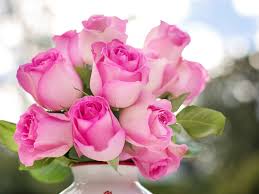 আজকের পাঠ
অর্থের সময়মূল্য
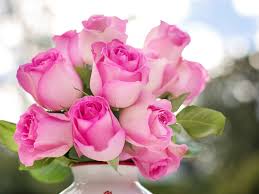 এই পাঠ শেষে শিক্ষার্থীরাঃ
অর্থের সময় মূল্যের ধারনা ব্যাখ্যা করতে  পারবে।
অ‍‌র্থের বর্তমান ও ভবিষ্যৎ মূল্যের মধ্যে সম্পর্ক নির্ণয় করতে পারবে ৷
সূত্র প্রয়োগের মাধ্যমে অ‍‌র্থের বর্তমান ও ভবিষ্যৎ মূল্য নির্ণয় করতে পারবে ৷
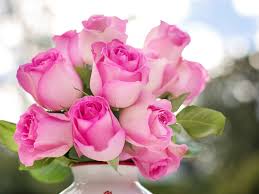 সময়ের সাথে সাথে অর্থের মূল্য পরিবর্তন হওয়াকে অর্থের সময়মূল্য বলে ৷
এখনকার ১০০ টাকা আর পাঁচ  বছর পরের ১০০ টাকা সমান মূল্য বহন করে না, এখনকার ১০০ টাকা অধিকতর মূল্যবান ৷ এটাই অর্থের সময়মূল্যের ধারনা ৷  
অর্থের সময়মূল্যের মূল কারণ সুদের হার ৷
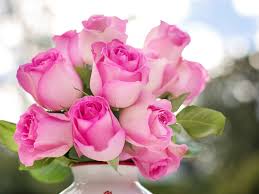 একক কাজঃ
প্রশ্নঃ অর্থের সময়মূল্যের মূল কারণ কী?
উত্তরঃ সুদের হার ৷
প্রশ্নঃ চক্রবৃদ্ধি সুদ কাকে বলে ?
উত্তরঃ সুদ-আসলের উপর যে সুদ ধরা হয় তাকে চক্রবৃদ্ধি সুদ বলে।
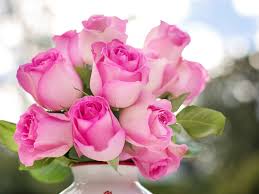 ভবিষ্যৎ মূল্য নির্ণয়ঃ
প্রশ্নঃ শতকরা ১০% হারে বর্তমান ১০০০ টাকার ৫ বছর পরের ভবিষ্যৎ মূল্য কত হবে?
সমাধানঃ আমরা জানি,
FV = PV(1+i)n                এখানে, 
     =  ১০০০(১+.১০)৫   বর্তমান মূল্য (PV )= ১০০০ টাকা
     =  ১০০০(১.৬১০৫)   সুদের হার (i) = ১০% = .১০ 
     =   ১৬১০.৫১ টাকা   মেয়াদ কাল (n)= ৫বছর
                                       ভবিষ্যৎ মূল্য (FV)= কত?
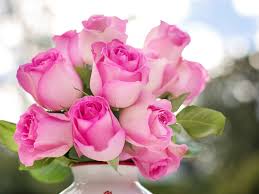 চক্রবৃদ্ধিকরণের মাধ্যমে ভবিষ্যৎমূল্য নির্ণয়ঃ
প্র্রশ্নঃ ১০% মাসিক চক্রবৃদ্ধিতে ৫০,০০০ টাকা এখন ব্যাংকে জমা রাখা হলো। ১০ বছর পর কত টাকা পাওয়া যাবে।
সমাধানঃ আমরা জানি,
FV= PV (১+ i/m)nm                                দেওয়া আছে  ,          
     = ৫০০০০ (১+ .১০/১২)১০*১২                বর্তমান মূল্য (PV) = ৫০০০০ টাকা
      = ৫০০০০(২.৭০৭০৪১)                            সুদের হার (i) = ১০% =.১০
       = ১৩৫৩৫২.০৭ টাকা                               মেয়াদ কাল (n) = ১০ বছর
                                                                         বছরে চক্রবৃদ্ধি সংখ্যা(m)= ১২                                         
                                                                         ভবিষ্যৎমূল্য (FV) = কত?
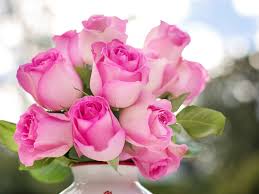 দলীয় কাজ
প্রশ্নঃ শতকরা ১৫% হারে বর্তমান ৫০০০ টাকার ৫ বছর পরের ভবিষ্যৎ মূল্য কত হবে?
সমাধানঃ আমরা জানি,                   
FV = PV(1+i)n                             এখানে, 
     =  ৫০০০ (১+.১৫)৫                                           বর্তমান মূল্য (PV )= ৫০০০ টাকা
     =  ৫০০০(২.০১১৩৬)                        সুদের হার (i) = ১৫% = .১৫ 
     =   ১০০৫৬.৮ টাকা                                       মেয়াদ কাল (n)= ৫বছর
                                                                            ভবিষ্যৎ মূল্য (FV)= কত?
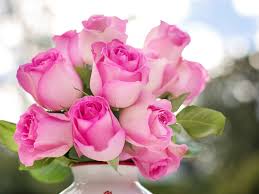 সূত্রের মাধ্যমে বর্তমান মূল্য নির্ণয়ঃ
সমাধানঃ আমরা জানি,
PV= FV/(১+i)n                               দেওয়া আছে  ,          
     = ৫০০০/(১+ .১০)৫      ভবিষ্যৎ মূল্য (FV) = ৫০০০ টাকা
      = ৫০০০/১.৬১০৫               সুদের হার (i) = ১০% =.১০
      =  ৩১০৪.৬২ টাকা             মেয়াদ কাল (n) = ৫ বছর
                                                  বর্তমান মূল্য (PV) = কত?
প্রশ্নঃ সুদের হার ১০% হলে ৫বছর পরের ৫০০০ টাকার বর্তমান মূল্য কত?
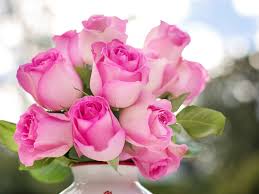 চক্রবৃদ্ধিকরণের মাধ্যমে বর্তমান মূল্য নির্ণয়ঃ
প্র্রশ্নঃ ১০% মাসিক চক্রবৃদ্ধিতে ৫ বছর পর ৫০,০০০ টাকা পাওয়ার আশায়  বর্তমানে কিছু টাকা ব্যাংকে জমা রাখা হলো। বর্তমানে কত টাকা ব্যাংকে রাখতে হবে।
সমাধানঃ আমরা জানি,
PV= FV/(১+i/m)nm                                দেওয়া আছে  ,          
     = ৫০০০০/(১+ .১০/১২)৫*১২                ভবিষ্যৎ মূল্য (FV) = ৫০০০০ টাকা
      = ৫০০০০/১.৬৪৫৩০৮৯                       সুদের হার (i) = ১০% =.১০
       =  ৩০৩৮৯.৪২ টাকা                              মেয়াদ কাল (n) = ৫ বছর
                                                                       বছরে চক্রবৃদ্ধি সংখ্যা(m)= ১২                                         
                                                                       বর্তমান মূল্য (PV) = কত?
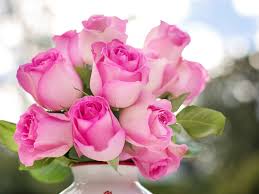 মূল্যায়ণঃ
প্রশ্নঃ বাট্টাকরণ প্রক্রিয়ায় অর্থের কোন মূল্যকে ভাগ করা হয়?
প্রশ্নঃ চক্রবৃদ্ধিকরণের মাধ্যমে ভবিষ্যৎমূল্য নির্ণয়ের সূত্রটি লিখ।
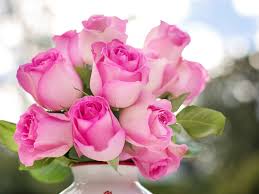 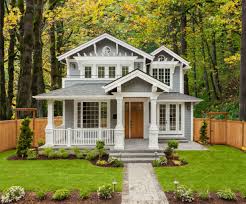 বাড়ির কাজঃ
প্র্রশ্নঃ ১১% মাসিক চক্রবৃদ্ধিতে ১০০,০০০ টাকা এখন ব্যাংকে জমা রাখা হলো। ১২ বছর পর কত টাকা পাওয়া যাবে।
প্র্রশ্নঃ ১২% মাসিক চক্রবৃদ্ধিতে ১০ বছর পর ১০০,০০০ টাকা পাওয়ার আশায়  বর্তমানে কিছু টাকা ব্যাংকে জমা রাখতে হবে। বর্তমানে কত টাকা ব্যাংকে জমা রাখতে হবে।
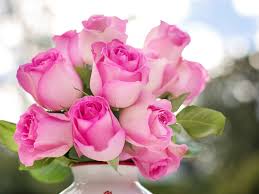 সবাইকে
ধন্যবাদ